ՏԱՎՈԻՇԻ ՄԱՐԶ
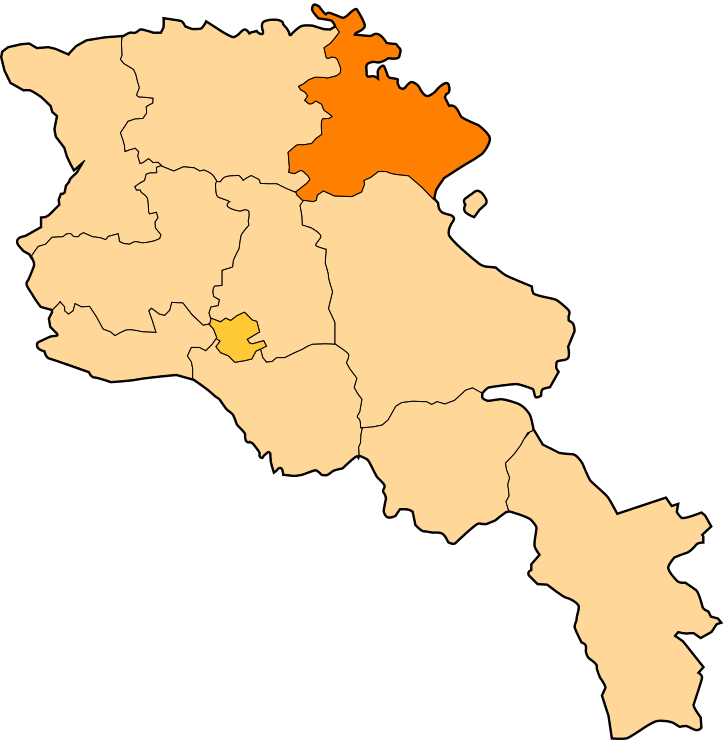 Տարածքը՝ 2704 քառ.կմԲնակչությունը՝  128,6 հազ. մարդԿենտրոնը՝ Իջևան
Սահմանակից է Վրաստանին ու Ադրբեջանին, իսկ ՀՀ մարզերից Լոռուն, , Կոտայքին ու Գեղարքունիքին:
Մարզում կա 5 քաղաք՝ Իջևան,Դիլիջան, Նոյեմբերյան, Այրում,Բերդև 94 գյուղական համայնք:
Բնական պայմանները
Ռելիեֆը տիպիկ լեռնային է՝բաղկացած տարբեր ուղղության 
լեռնաշղթաներից և դրանց միջև ձգվող
լայն ու նեղ գետահովիտներից:
Ամենացածր կետը գտնվում է
 Դեբեդավան գյուղի մոտ (380 մ),
 ամենաբարձր կետը՝ Միափորի 
լեռնաշղթայի Միափոր լեռն է (2993 մ)։
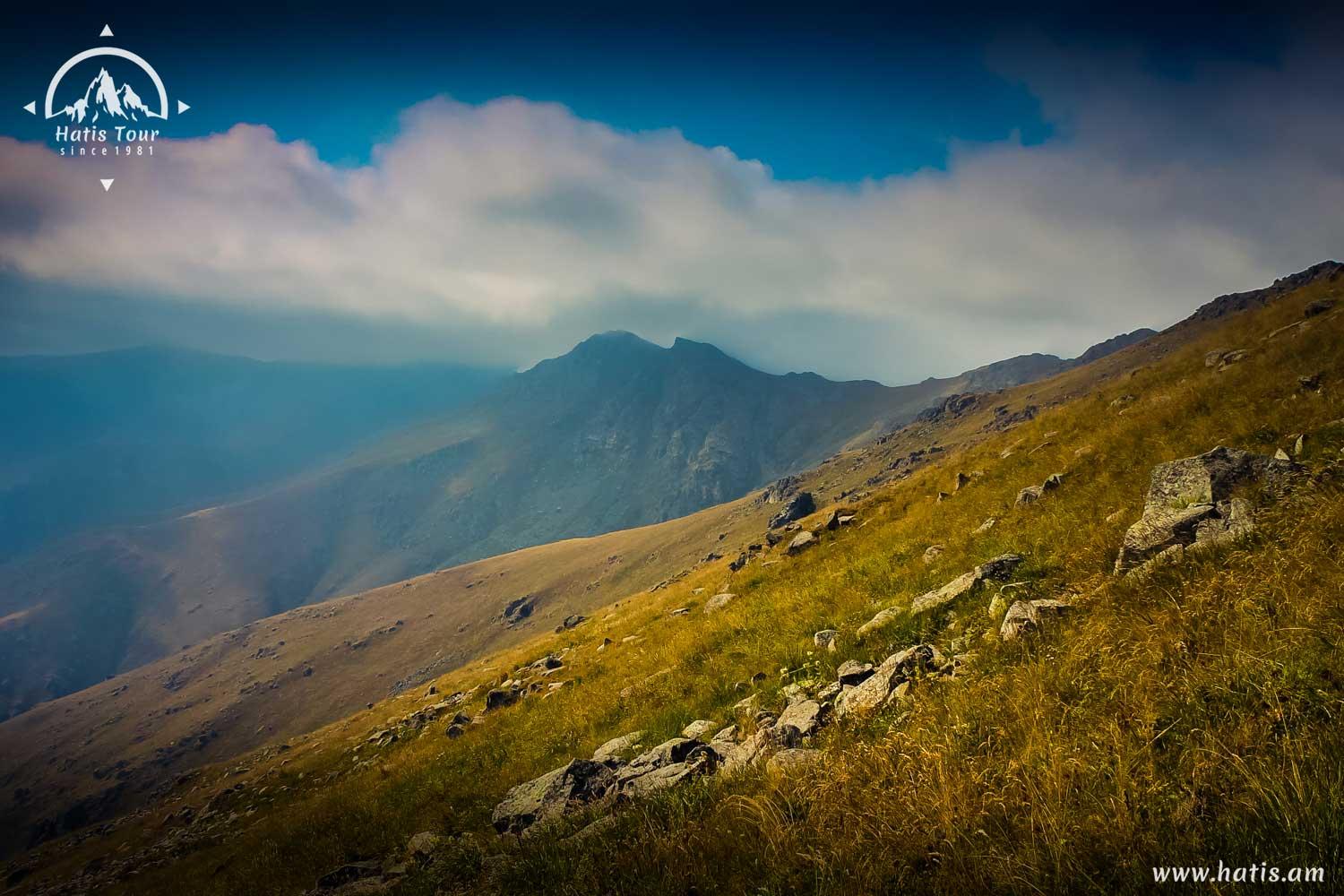 Տավուշի մարզը տարածվում է Փոքր Կովկասի լեռնաշղթաների արտաքին շարի վրա՝ Վիրահայոց, Գուգարաց և Միափորի։
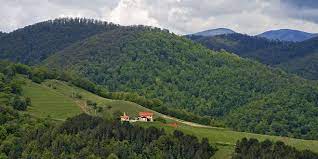 Հովտային շրջաններում մեծ տարածում ունեն սողանքները:
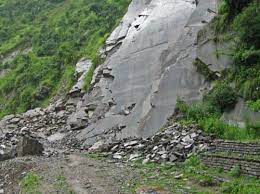 Իջևան
Գտնվում է Աղստև գետի ափին՝ Երևանից 142 կմ հեռավորության վրա։
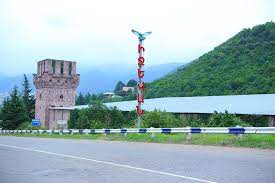 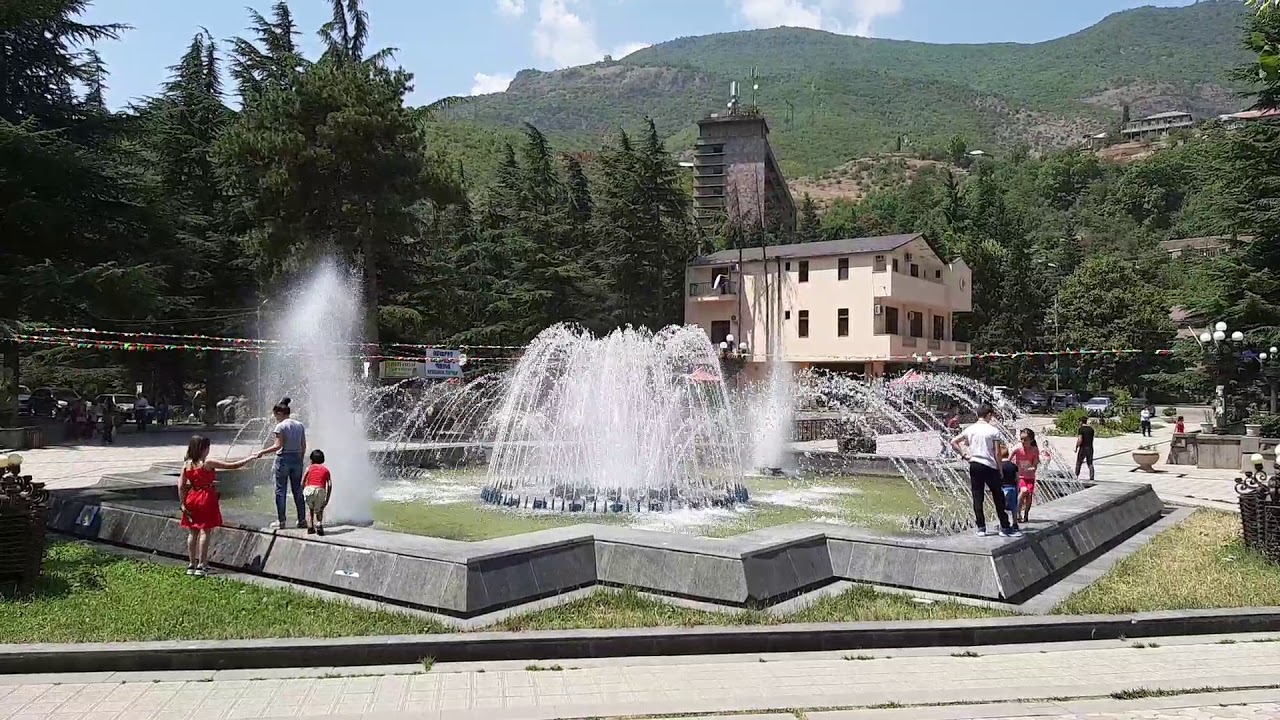 ԴիլիջանՀայաստանի ամենանշանավոր հանգստավայրերից : Տավուշի մարզի ամենահին քաղաքը Դիլիջանն  է:
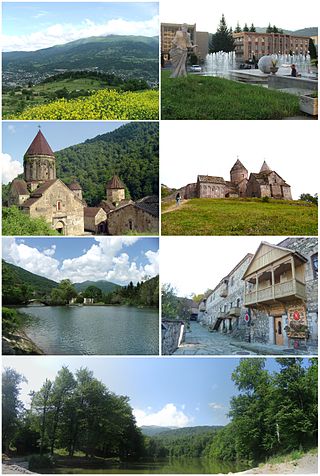 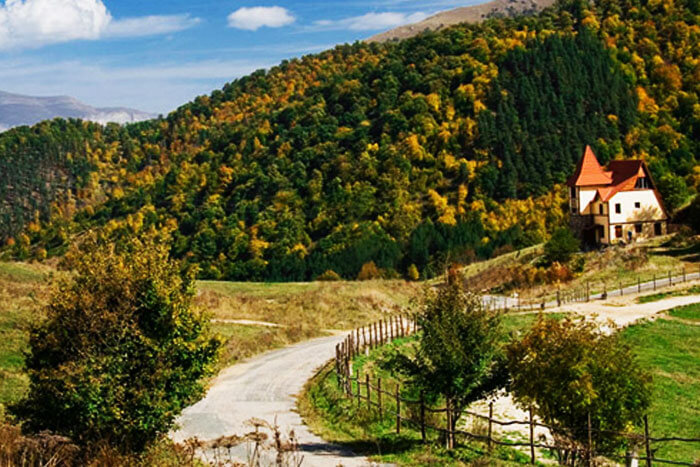 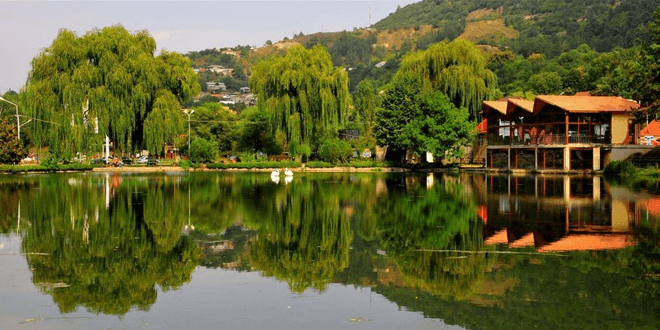 Բերդ
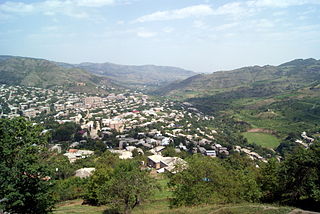 Նոյեմբերյան
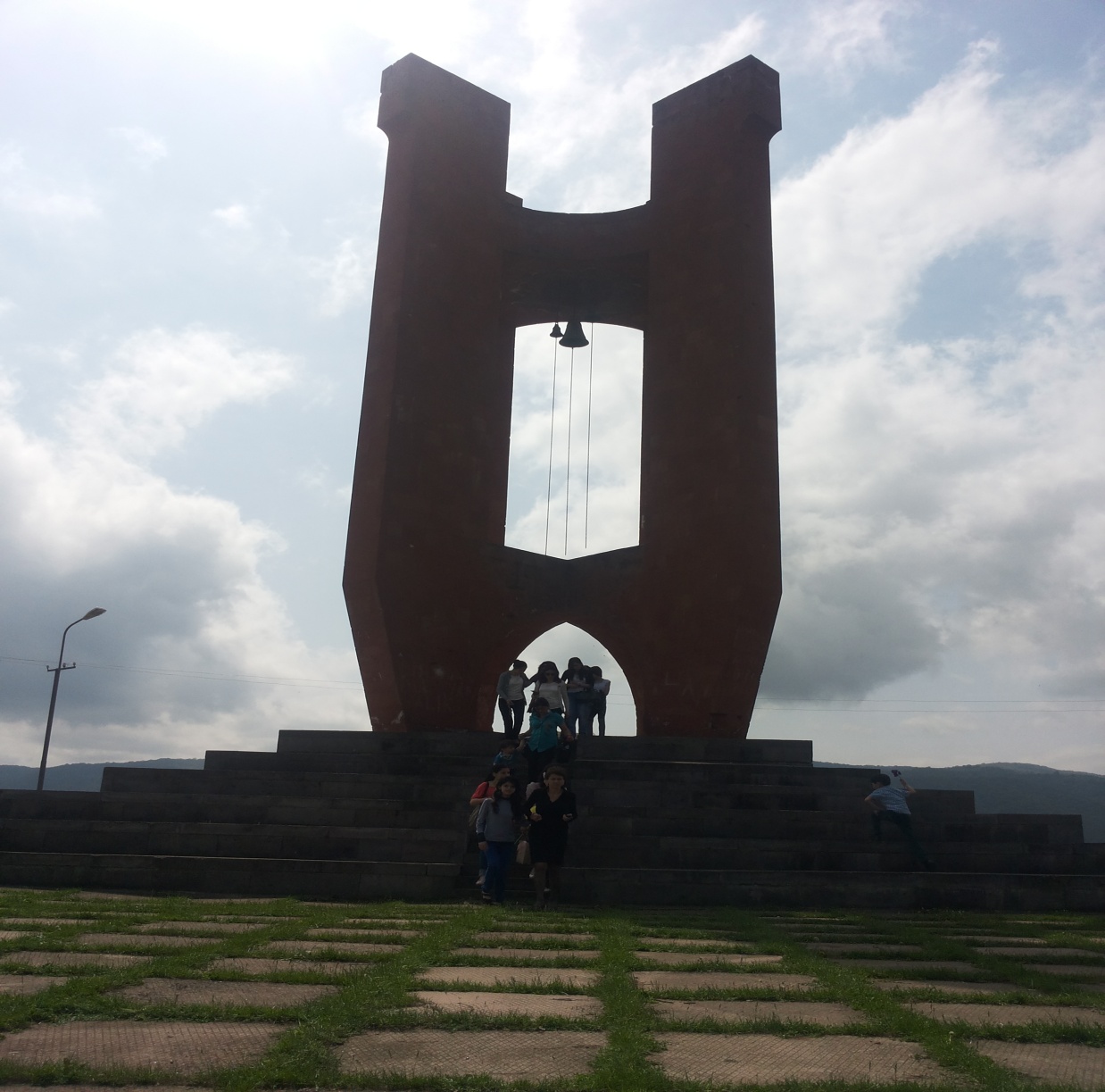 Այրում
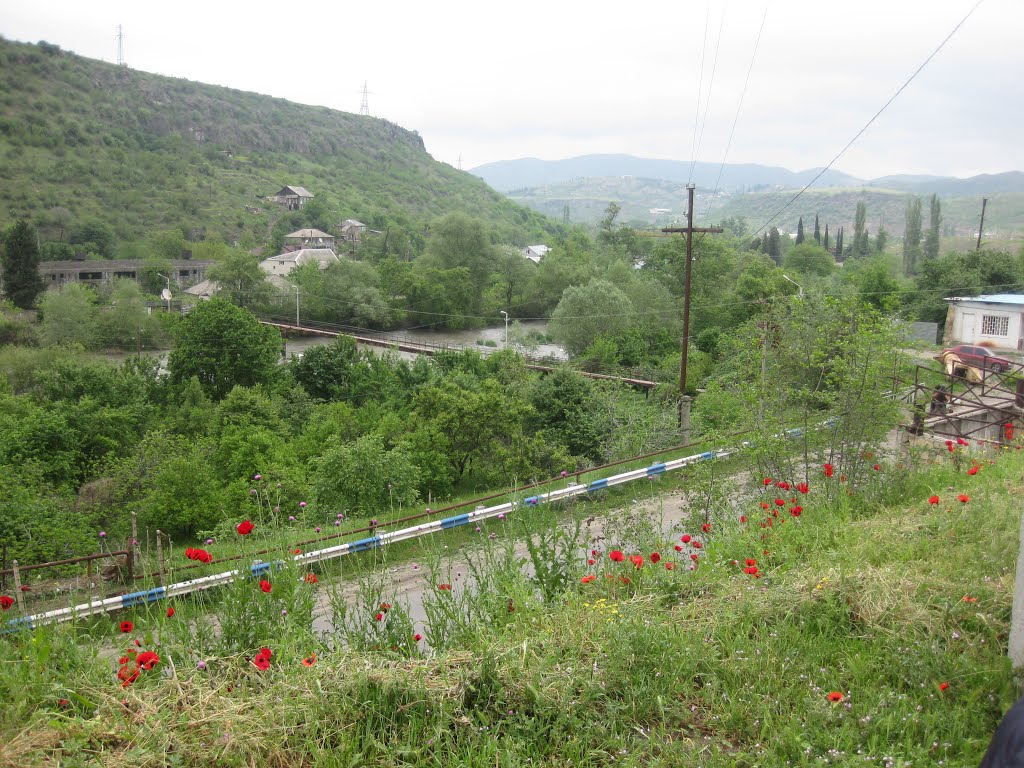 Հարավից դեպի հյուսիս մակերևույթն աստիճանաբար ցածրանում է 3000մ բացարձակ բարձրությունից հասնելով 400մ-ի
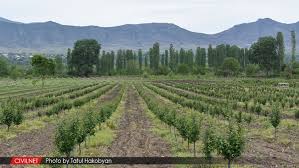 ՀՀ ամենացածրադիր  բնակավայրը՝Դեբեդավան:
Օգտակար հանածոներ
Մարզի ընդերքը հարուստ է օգտակար հանածոներով՝
մարմար
բեթոնիտային կավ
ածուխ
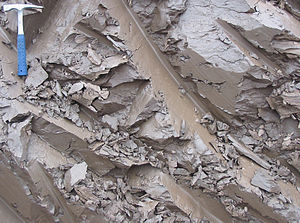 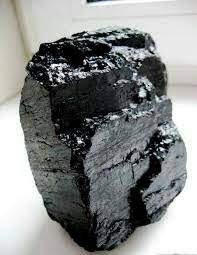 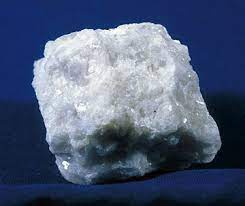 Կլիմա
Տավուշ մարզի ուղղաձիգ գոտիականությունը կանխորոշում է մարզի կլիման։ Այն գտնվում է հանրապետության չափավոր խոնավ տարածաշրջանում։ 
 




ՀՀ-ում ռավելագույն անարև օրերի դիտվում է Իջևանում՝ մինչև 65օր։ Գարունը լինում է տևական և հաճախ ուղեկցվում ցրտահարություններով, ամառը չափավոր տաք է, ձմեռը՝ մեղմ։
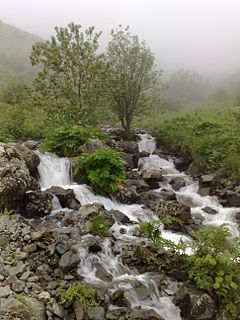 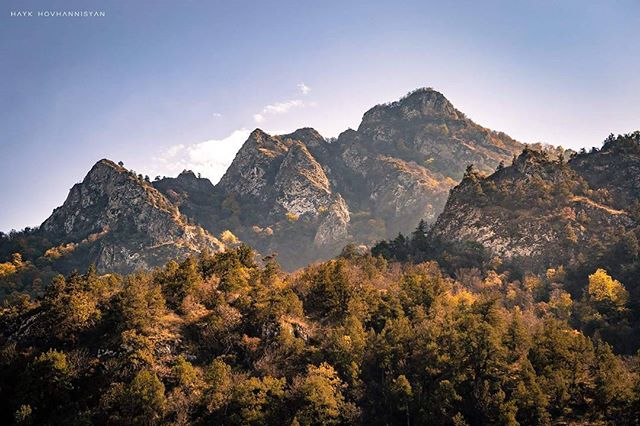 Գետային ցանցը խիտ է, ամենախոշոր գետը Աղստևն է՝ Գետիկ և Ոսկեպար վտակներով:
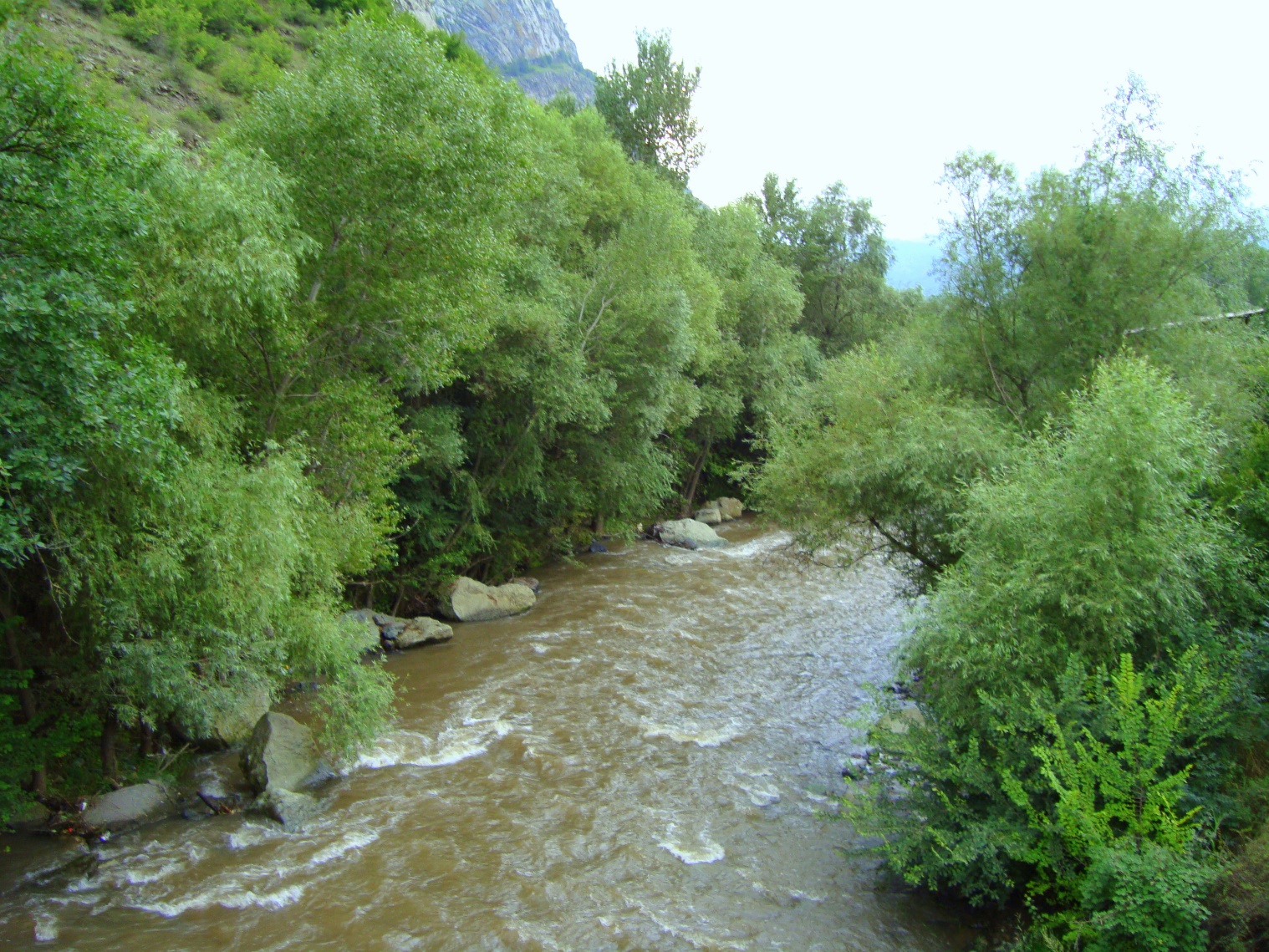 1970-1980 թթ կառուցվել են Խնձորուտի, Հախումի,
 Տավուշի, Այգեձորի, Ջողազի և 
Քոլագրի ջրամբարները։

Տավուշի ջրամբար
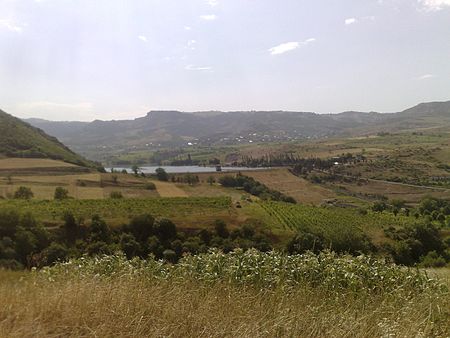 Լճերից հայտնի է Պարզ լիճը
Հոսք ունեցող լիճ է։ Սնվում է աղբյուրներից։
 Ունի 300մ երկարություն և 100մ լայնություն։ 
Միջին խորությունը 3 մ է, առավելագույնը 10 մ։ Մակերեսը կազմում է 0,027 կմ²։ Լիճն ունի սողանքաարգելափակումային ծագում։
Տավուշը Հայաստանի ամենաանտառաշատ մարզն է, տարածքի գրեթե կեսը անտառապատ է:
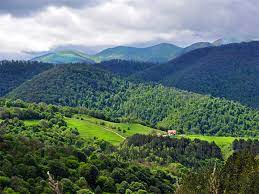 Դիլիջան ազգային պարկը գտնվում է Աղստև գետի ավազանում
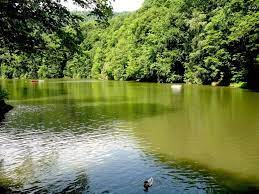 Բնակչության 58 % ապրում է գյուղերում: ԲՆակավայրերի 1/3-ը կազմող սահմանամերձ  գոտում՝ մինչև 1000մ բարձրություններում:
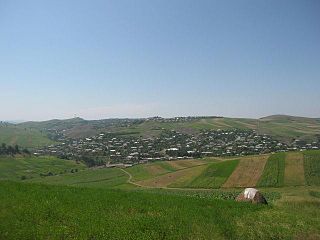 Մարզկենտրոն Իջևանում 20 հազար մարդ է ապրում
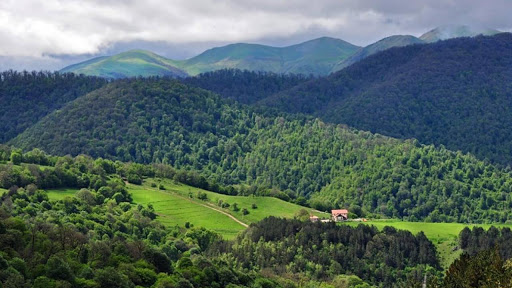 Մարզի խոշոր և հայտնի գյուղերն են 						Աչաջուր,Կողբ
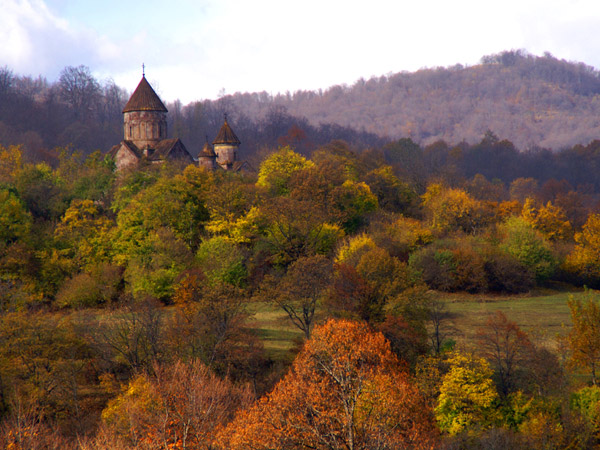 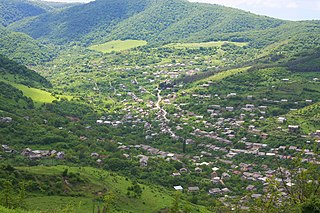 Հաղարծին		                     Այգեհովիտ
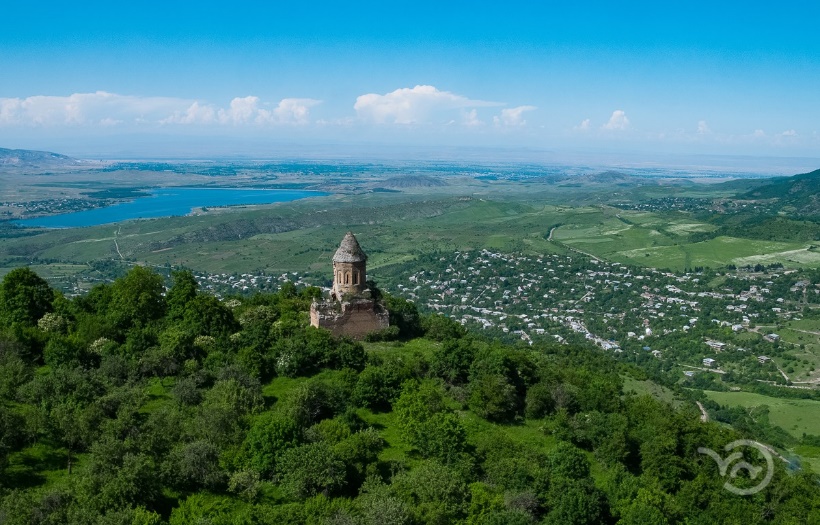 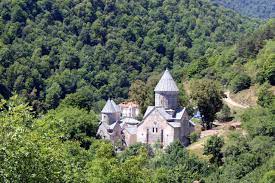 Գանձաքար
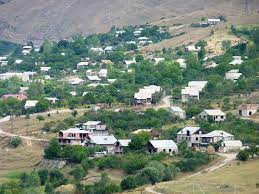 Տնտեսություն
Տնտեսության առաջատար ճյուղը գյուղատնտեսությունն  է: Գյուղատնտեսական արտադրանքը 6 անգամ գերակշռում է արդյունաբերությանը:
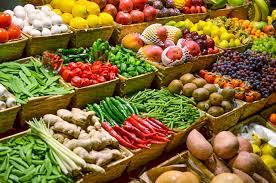 Բուսաբուծության առաջատար ճյուղերն են՝
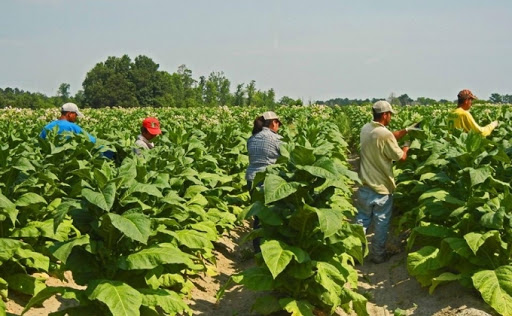 1․ Ծխախոտագործություն


2․ Պտղաբուծություն, հատկապես
 դեղձի մշակություն 
3. Խաղողագործություն
Խաղողի համախառն բերքով այն զիջում է
 Արմավիրի և Արարատի մարզերին:
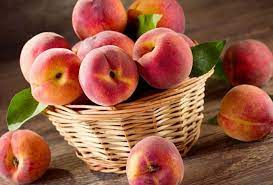 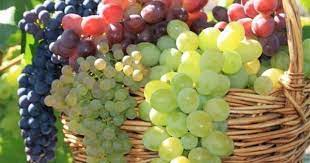 Անասնապահության զարգացած ճյուղը խոզաբուծությունն է
Այն մարզերի մեջ միակն է, որտեղ 
գերակշռողը խոզաբուծությունն է,
 որի զարգացման համար դրական
 նախադրյալ է անտառային 
կերի առատությունը:
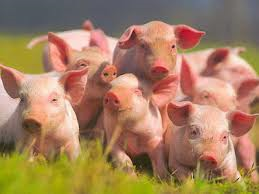 Արդյունաբերություն
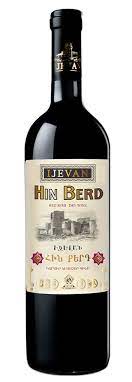 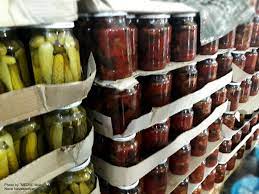 Սննդի արդյունաբերությունը
    մրգի պահածոների արտադրություն ՝
                                                  Այրում, Բերդ
    գինու՝ Իջևան
    պանրի
Փայտամշակման  արդյունաբերություն
    փայտամշակման կոմբինատ՝  Իջևանում
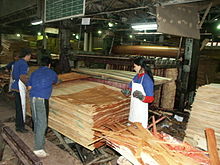 Պատմամշակույթային հուշարձանները
Գոշավանքը
 XII դ.
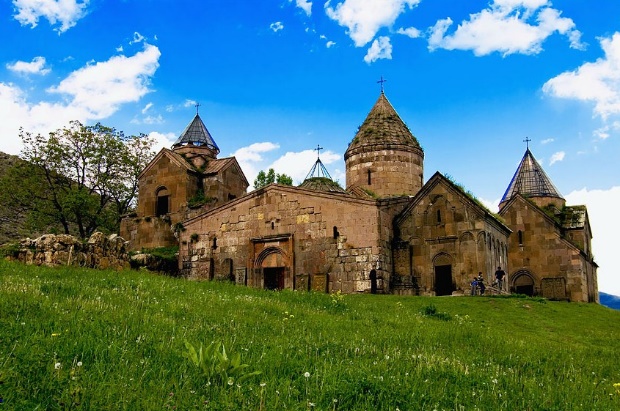 Հաղարծինի վանքըXII դ
Մակարավանքը X դ
Տավուշ բերդ
X դ
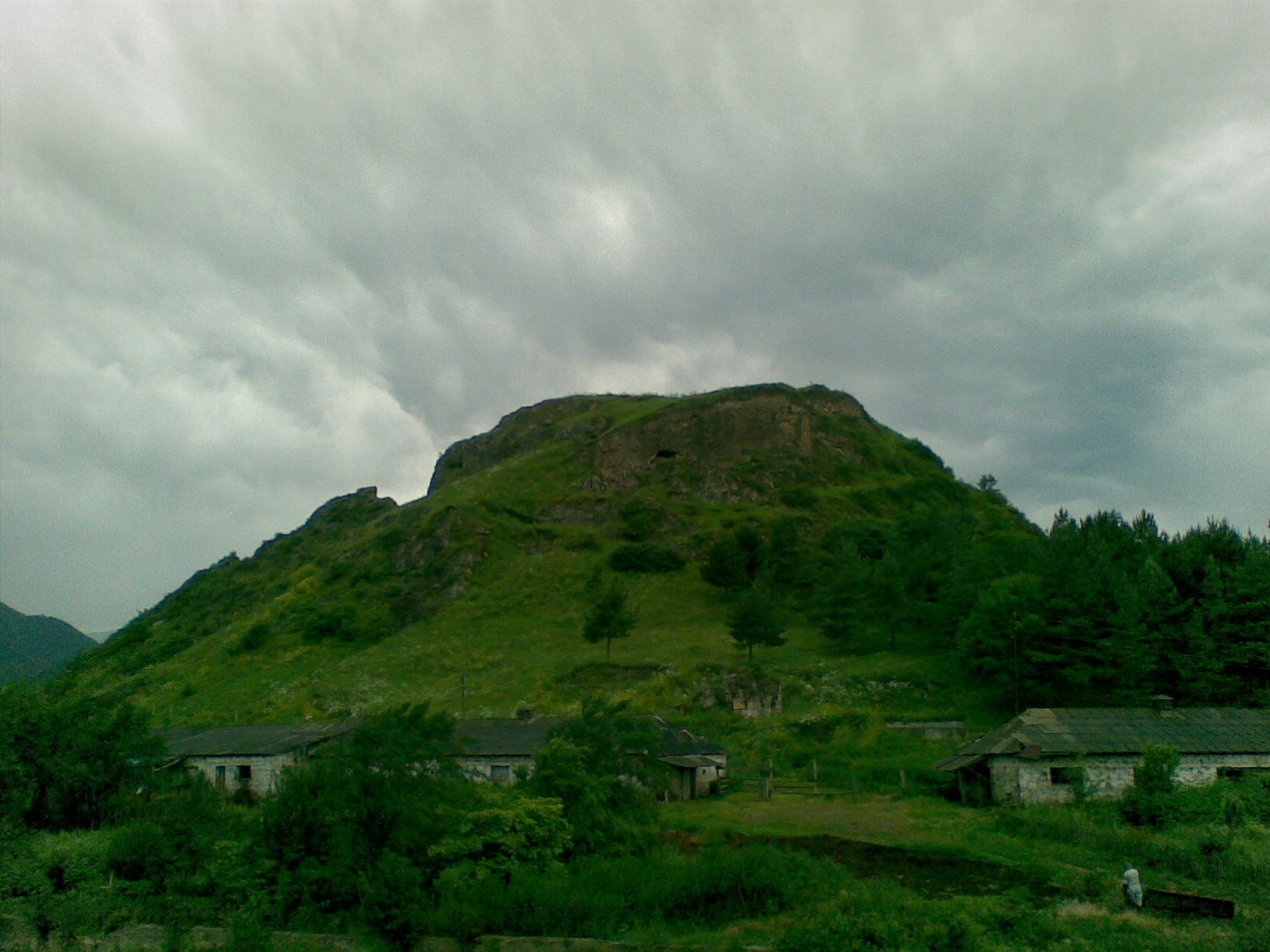